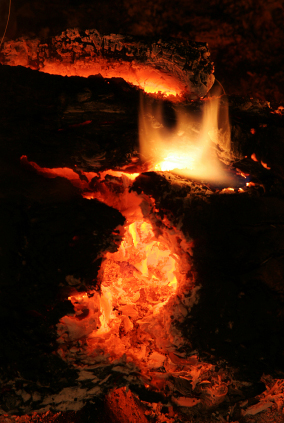 European Parliament  26th April 2018
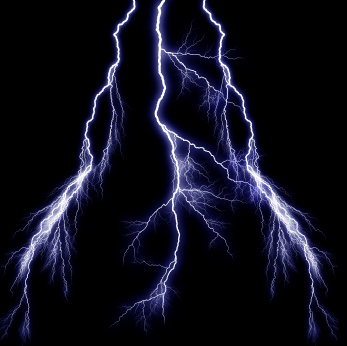 “Patients as Teachers”
Medical Education: Chronic Pelvic Pain   
Judy Birch
Pelvic Pain Support Network
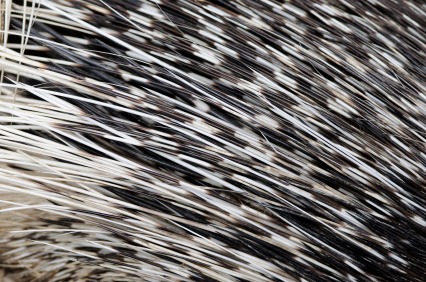 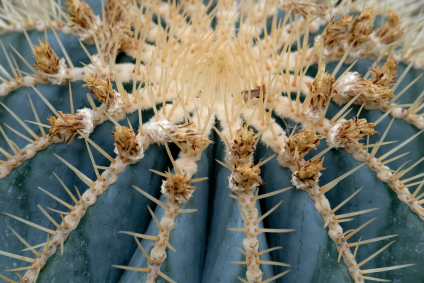 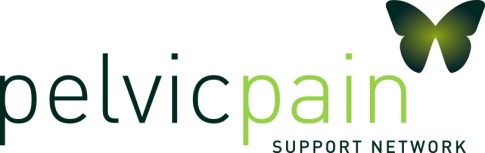 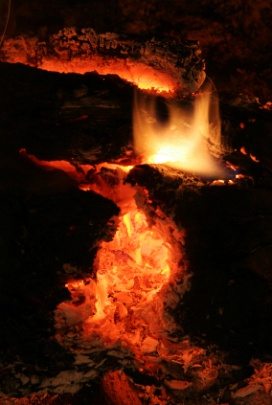 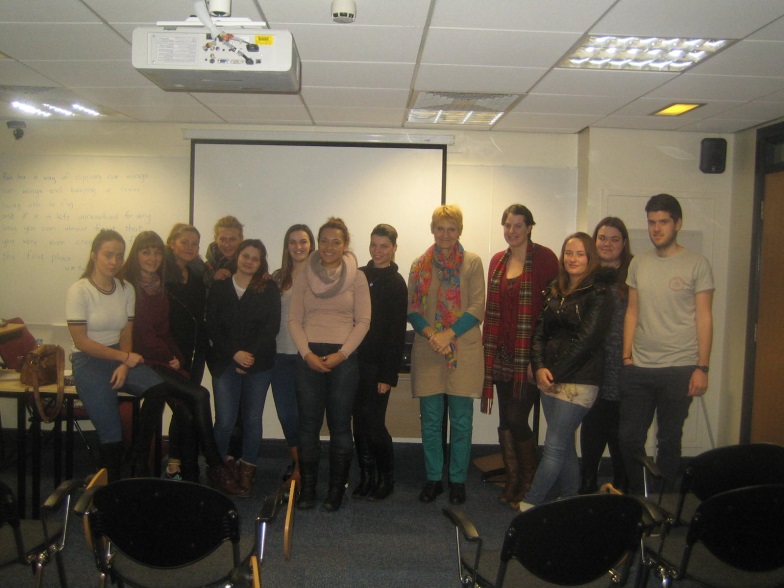 Started in Leeds 10 years ago: July 2008 

Nurses on undergraduate chronic pain module

 Patient experience and role of PPSN  

120 students, groups of 20, 1 hour 

Feedback gathered: Charity + Faculty + Volunteer
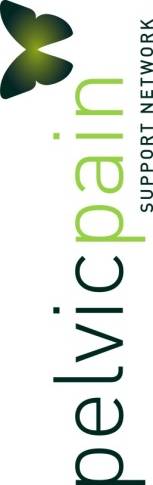 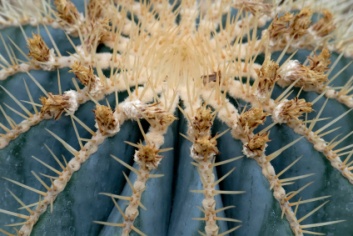 2016: Leeds Medical curriculum observer appoached regarding trainee doctors 

4th year Obs and Gyne medical trainees: patient experience 

5 sessions X 50 students: 30 minutes

Feedback: Charity

 Faculty ?
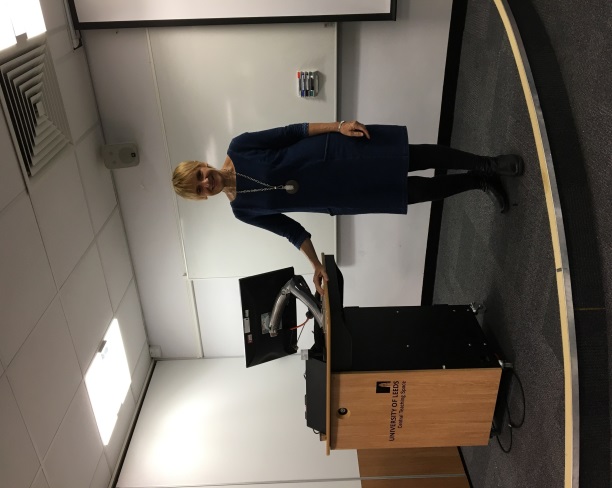 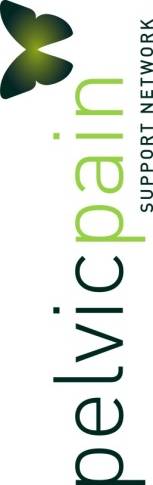 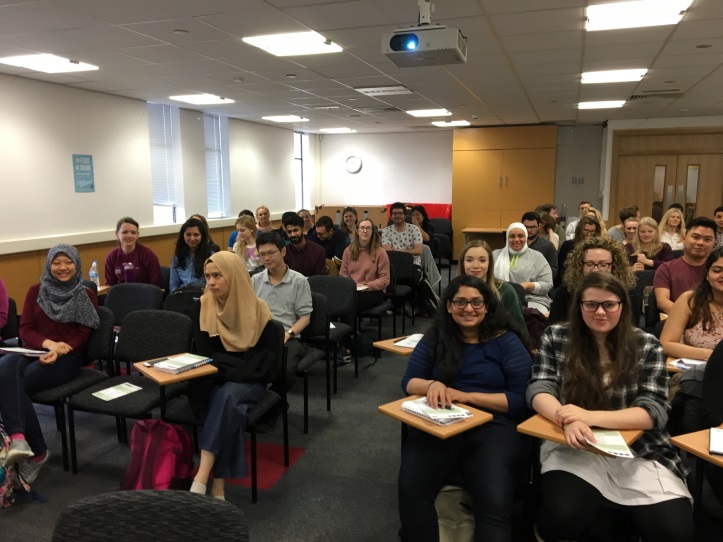 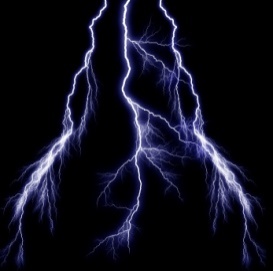 Southampton : June 2016, discussion with course leader and secretary about Leeds

Curriculum lead for Obs and Gyne included 30 minute session on Patient Experience for 4th year medical trainees

4 groups X 20 students 

Feedback: Charity + Faculty + Volunteer
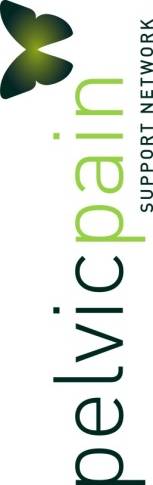 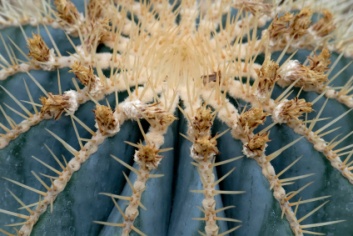 PPSN Feedback form
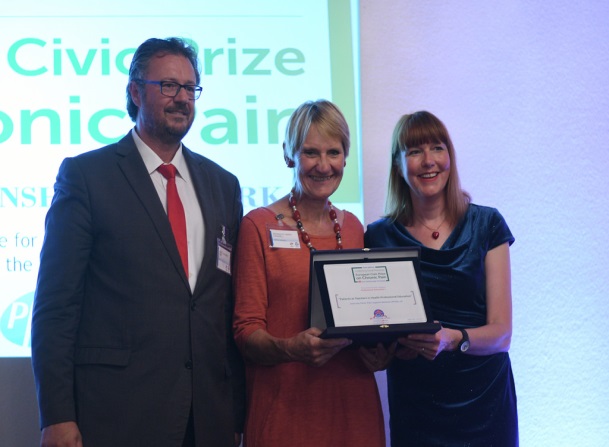 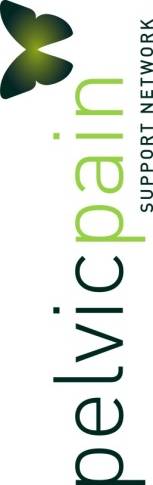 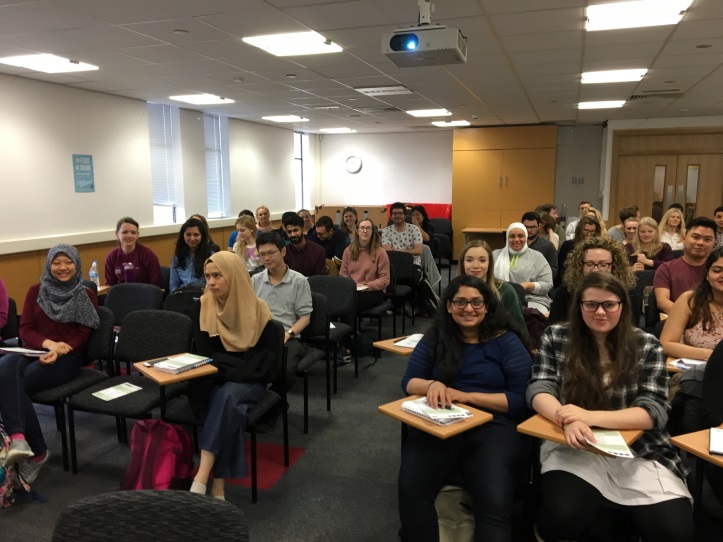 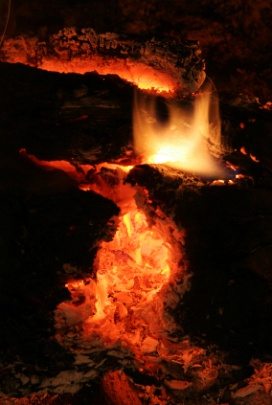 Feedback from Faculty
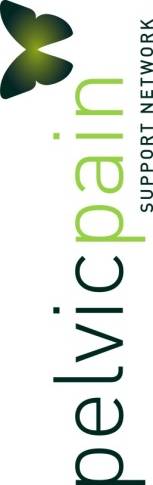 THANK YOU
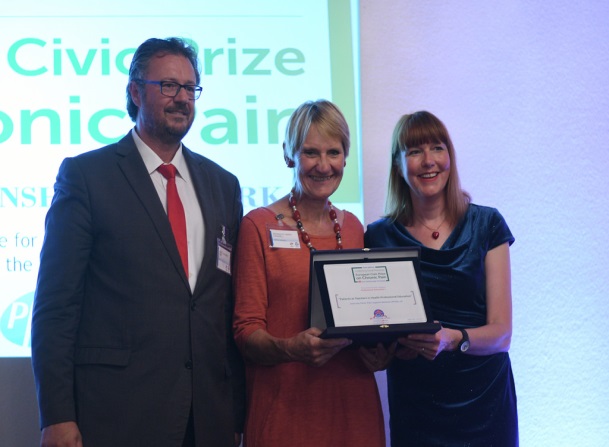 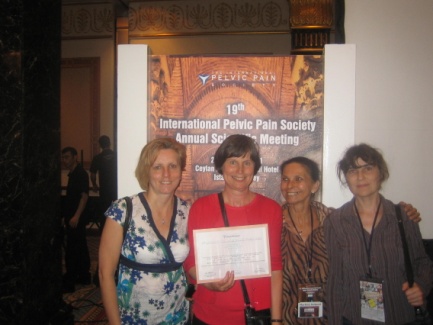 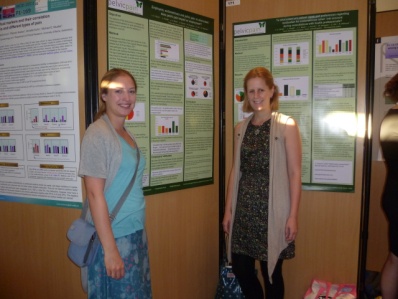 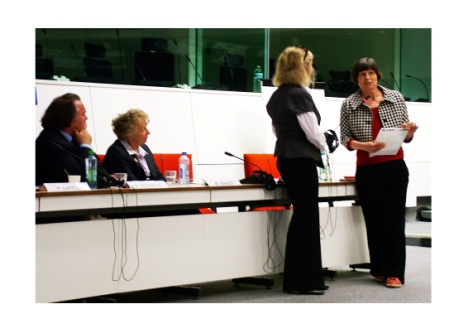 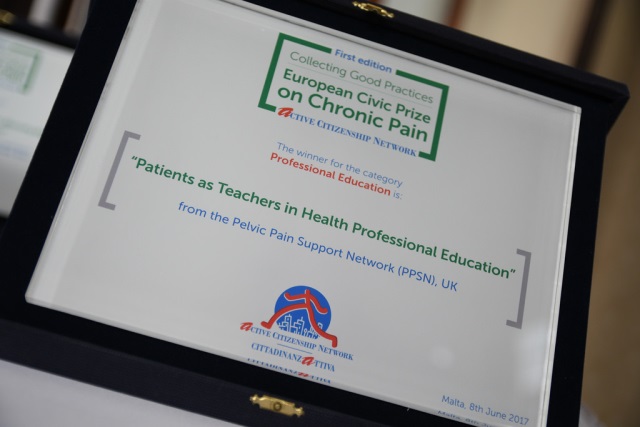 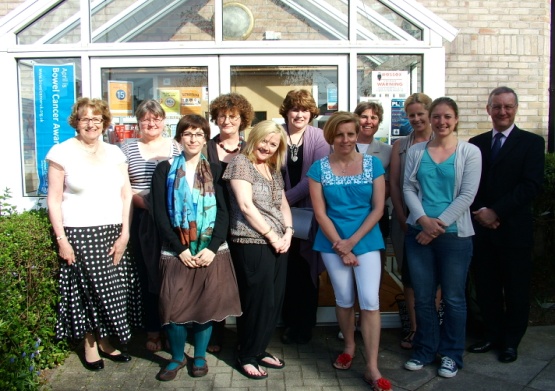 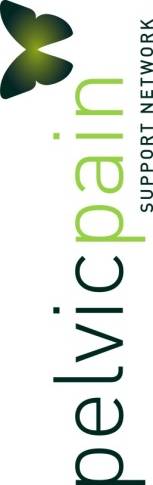 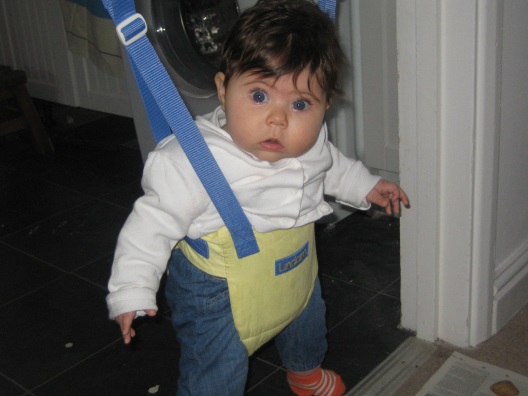 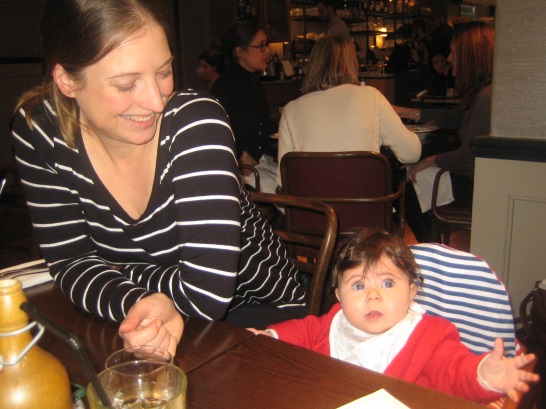 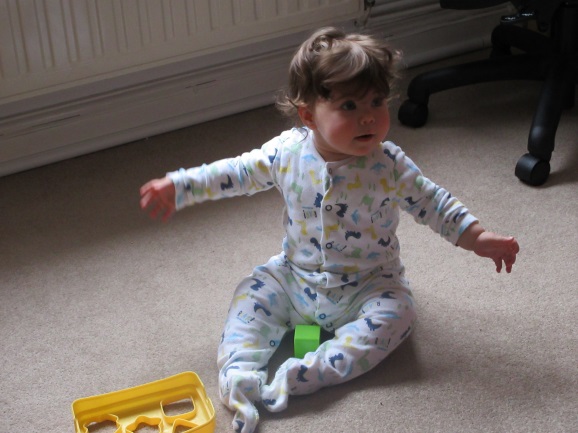